How to use Generative AI to
discover, analyze and respond faster to threats
Sergio Pilla | spilla@tenable.com
Security Engineer
ORGANIZATIONS ARE UNDER SIEGE WITH EXPOSURES
New domains created every minute
New CVE’s published every week
New hosts created every minute
AD accounts attacked each day
Increase OT attacks in 2023
480
117K
95%
95M
600
2
2
In what ways can AI provide more efficiency and productivity
for Preventive Security?
AI is only as good as its Data Sources
Tenable Exposure Graph
he world's largest repository of exposure data and context
propelling your exposure management program
1T
Unique counts of threat, vuln and asset data
1B

Assets
60B

Threat Artifacts
800M

Security Configs
4
Tenable has been a leader in AI-based cybersecurity
5
It’s all about levels - Artificial Intelligence
Artificial Intelligence
Artificial intelligence (AI) discipline of applying advanced analysis and logic-based techniques, including machine learning (ML), to interpret events, support and automate decisions and to take actions.Machine learning is a purely analytical discipline. It applies mathematical models to data to extract knowledge and find patterns that humans would likely miss. Generative AI learns about artifacts from data and generates innovative new creations that are similar to but don’t repeat the original
(A subset of Deep Learning)
Machine Learning
Generative AI
6
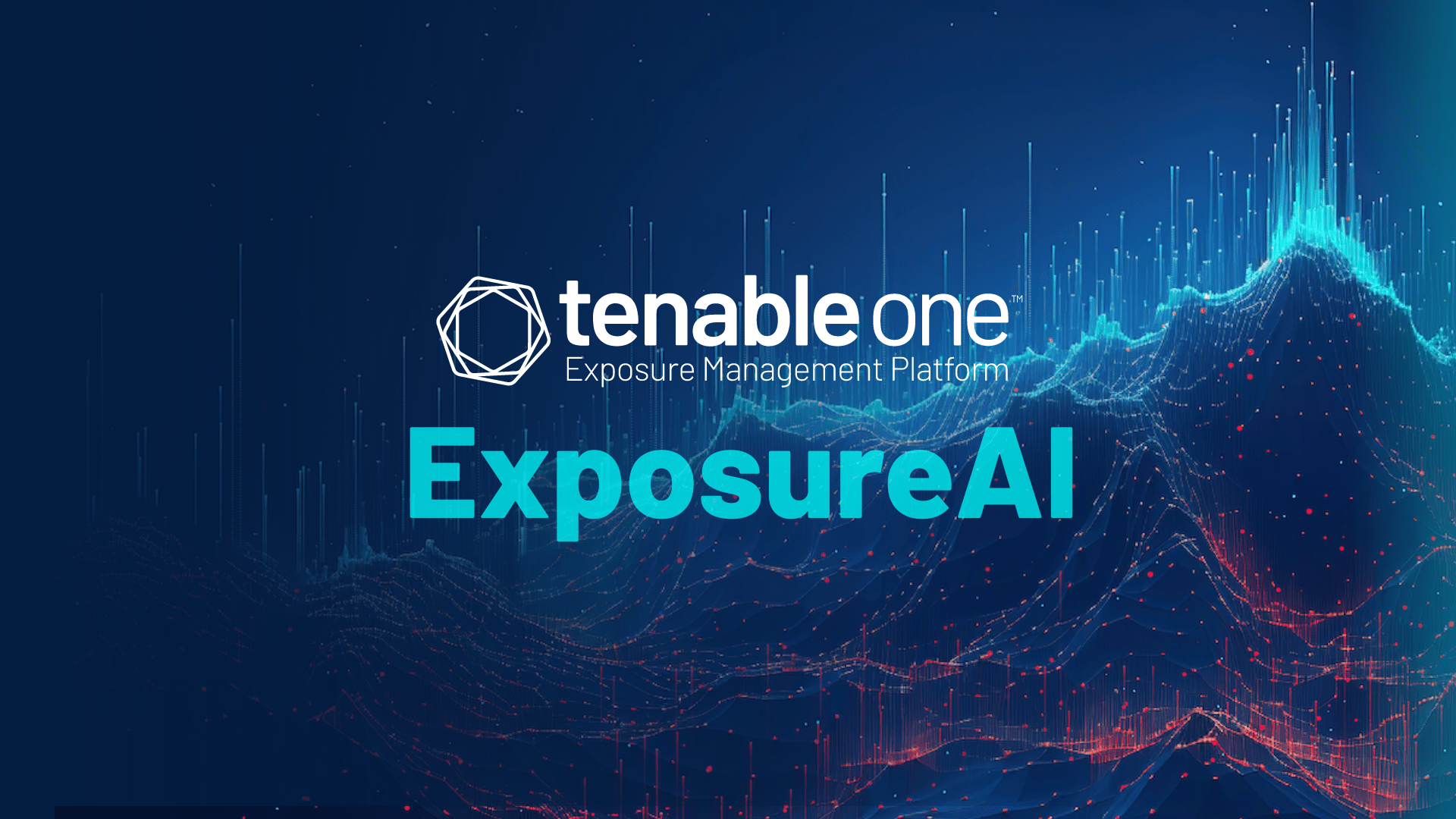 SEARCH
EXPLAIN
ACTION
Introducing Tenable ExposureAI
SEARCH
EXPLAIN
ACTION
Centralized view of all assets to understand contextual relationships, identify security control gaps and prioritize remediation actions.
Overview of all viable attack paths to anticipate the consequences of a cyber attack and preemptively respond to potential threats.
Objective cyber risk scores to show SLA performance, progress over time, peer benchmarking and the ability to drill into departmental units.
USE ATTACK PATH ANALYSIS FOR BETTER BUSINESS RISK DECISIONS
AD: Domain Admin 
Elevation
Authorized Access to App
Joe @ WFH.com
AD: Remote User Group
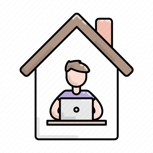 Stored
Credentials
Two data sets - One major breach pathway detected!
Member
VM: CVE-2021-1566
Critical Windows App Server
Ransomware malware  CVE
AD DOMAIN CONTROLLER
VM:
VPN services with no MFA
AD: Trust Relationship Across Domains
Bonus Points: 
Privileged Access to Another Domain 
(thro(ex. An unprotected VPN vulnerability and an existing AD domain Trust relationship)
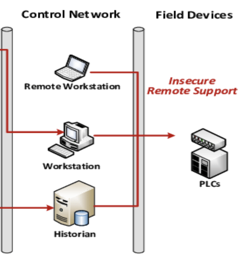 Bad Guy @ Organized Crime
Phish to spread ransomware
Three data sets - two catastrophic breach pathways detected!
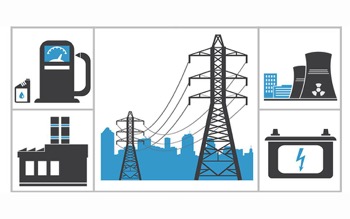 Critical Industrial Infrastructure
+OT Data Set: 
Shows pathways to compromise the entire control network
A Look At ExposureAI Use Cases
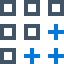 Search
Simplify Search across your asset inventory for complete visibility
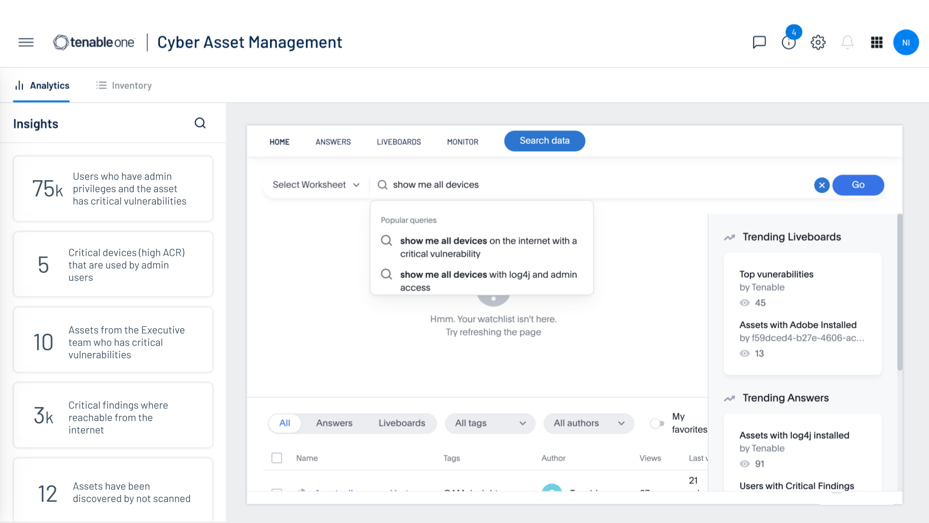 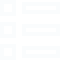 Explain
Action
Derive succinct guidance to better understand product findings
Proactively deliver insights for action with the most impact
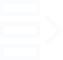 10
A Look At ExposureAI Use Cases
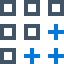 Search
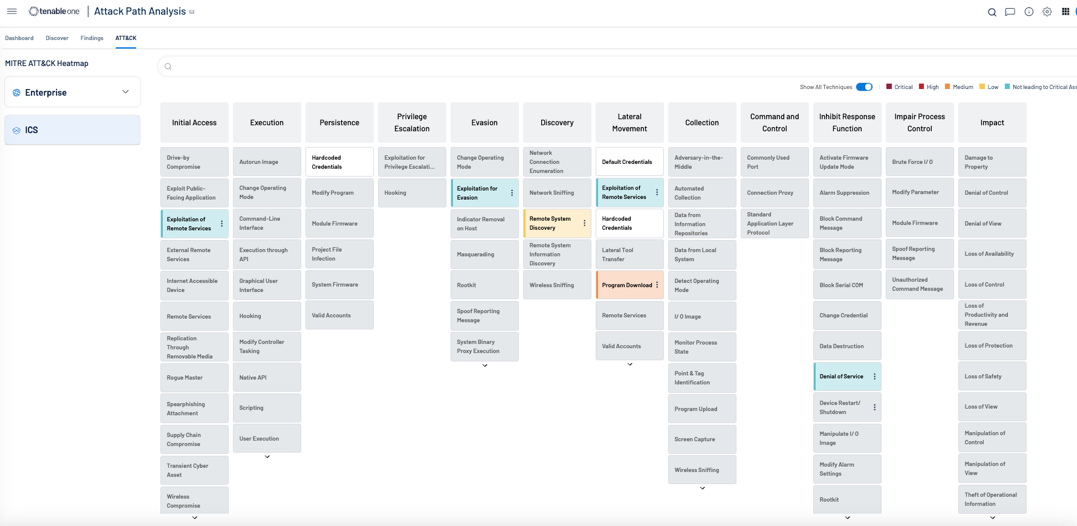 Simplify Search across your asset inventory for complete visibility
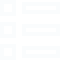 Explain
Action
Derive succinct guidance to better understand product findings
Proactively deliver insights for action with the most impact
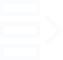 11
A Look At ExposureAI Use Cases
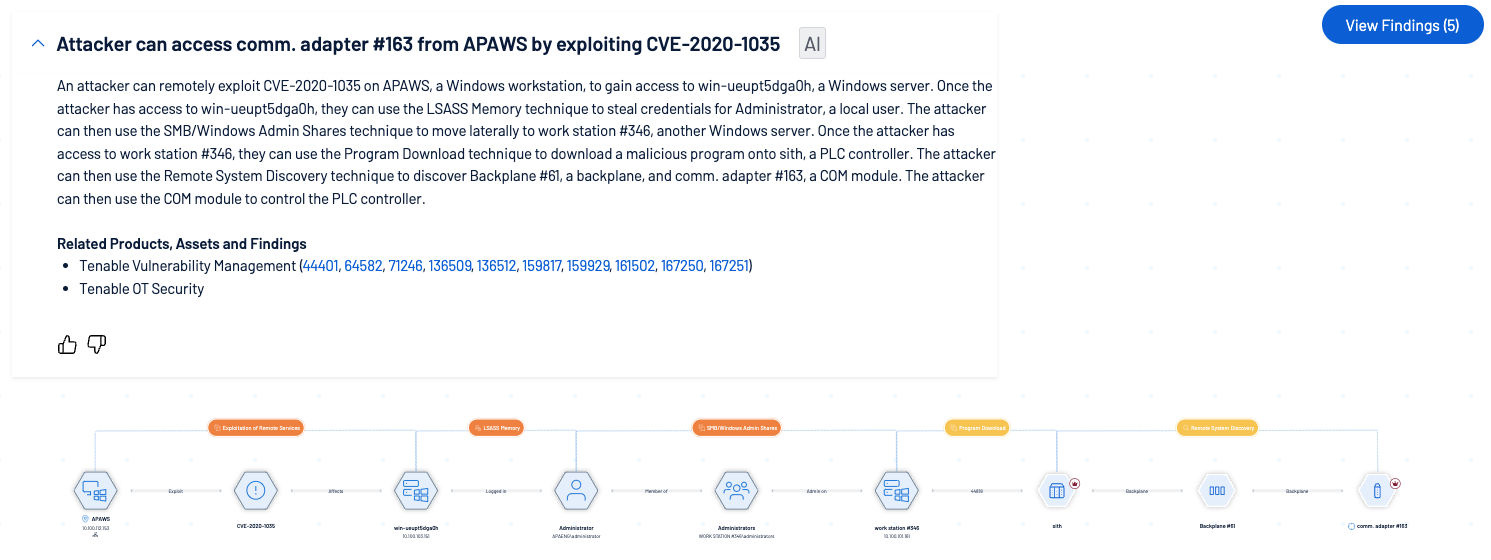 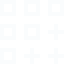 Search
Simplify Search across your asset inventory for complete visibility
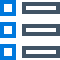 Explain
Action
Derive succinct guidance to better understand product findings
Proactively deliver insights for action with the most impact
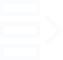 12
[Speaker Notes: introduce APA interfect]
A Look At ExposureAI Use Cases
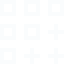 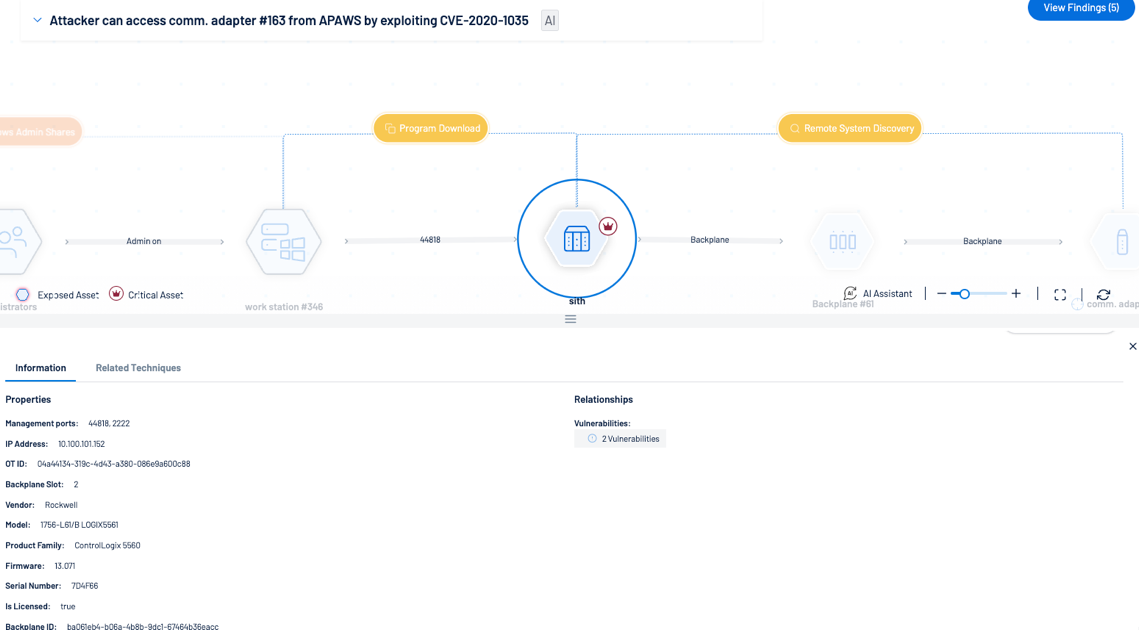 Search
Simplify Search across your asset inventory for complete visibility
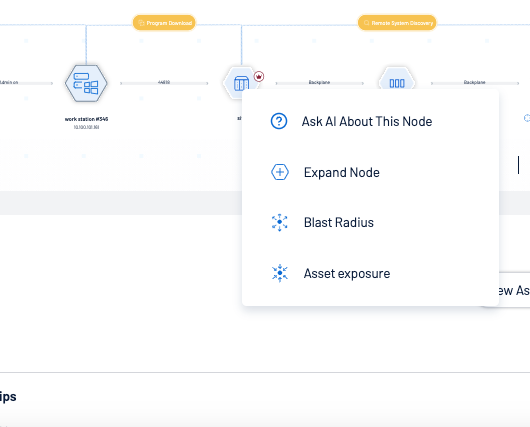 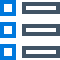 Explain
Action
Derive succinct guidance to better understand product findings
Proactively deliver insights for action with the most impact
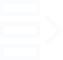 13
[Speaker Notes: introduce APA interfect]
A Look At ExposureAI Use Cases
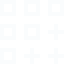 Search
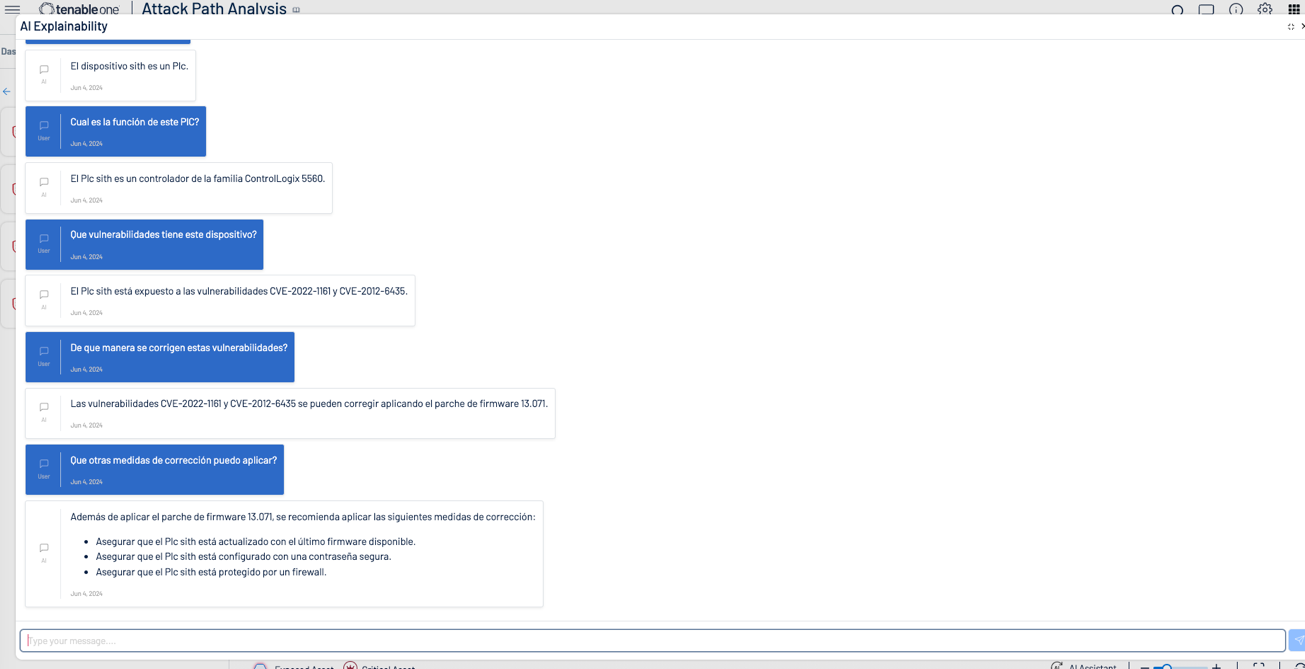 Simplify Search across your asset inventory for complete visibility
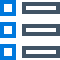 Explain
Action
Derive succinct guidance to better understand product findings
Proactively deliver insights for action with the most impact
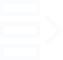 14
[Speaker Notes: clicks on an attack path for AI summarization]
A Look At ExposureAI Use Cases
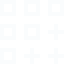 Search
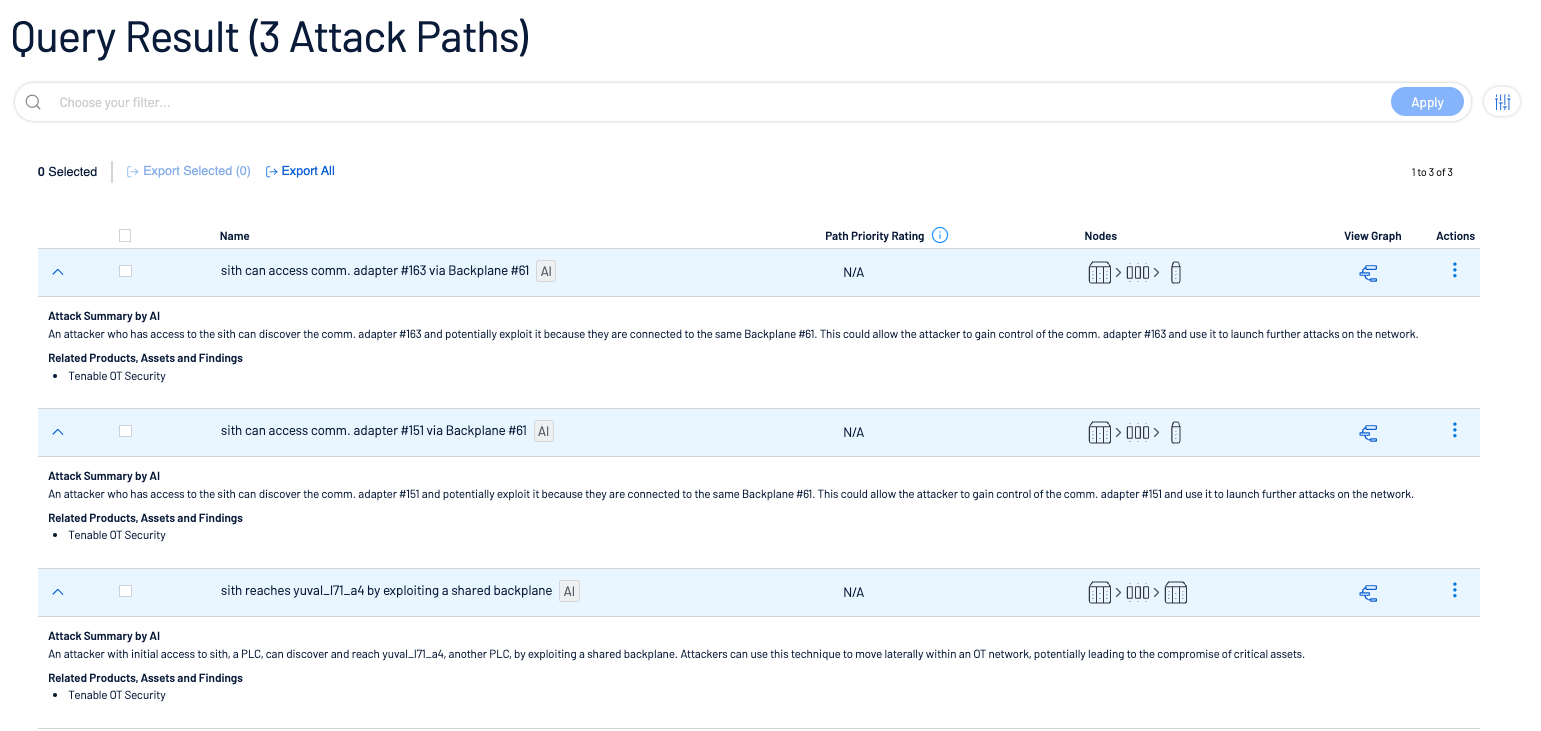 Simplify Search across your asset inventory for complete visibility
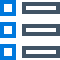 Explain
Action
Derive succinct guidance to better understand product findings
Proactively deliver insights for action with the most impact
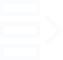 15
[Speaker Notes: Visualize and ask node specific questions]
A Look At ExposureAI Use Cases
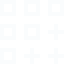 Search
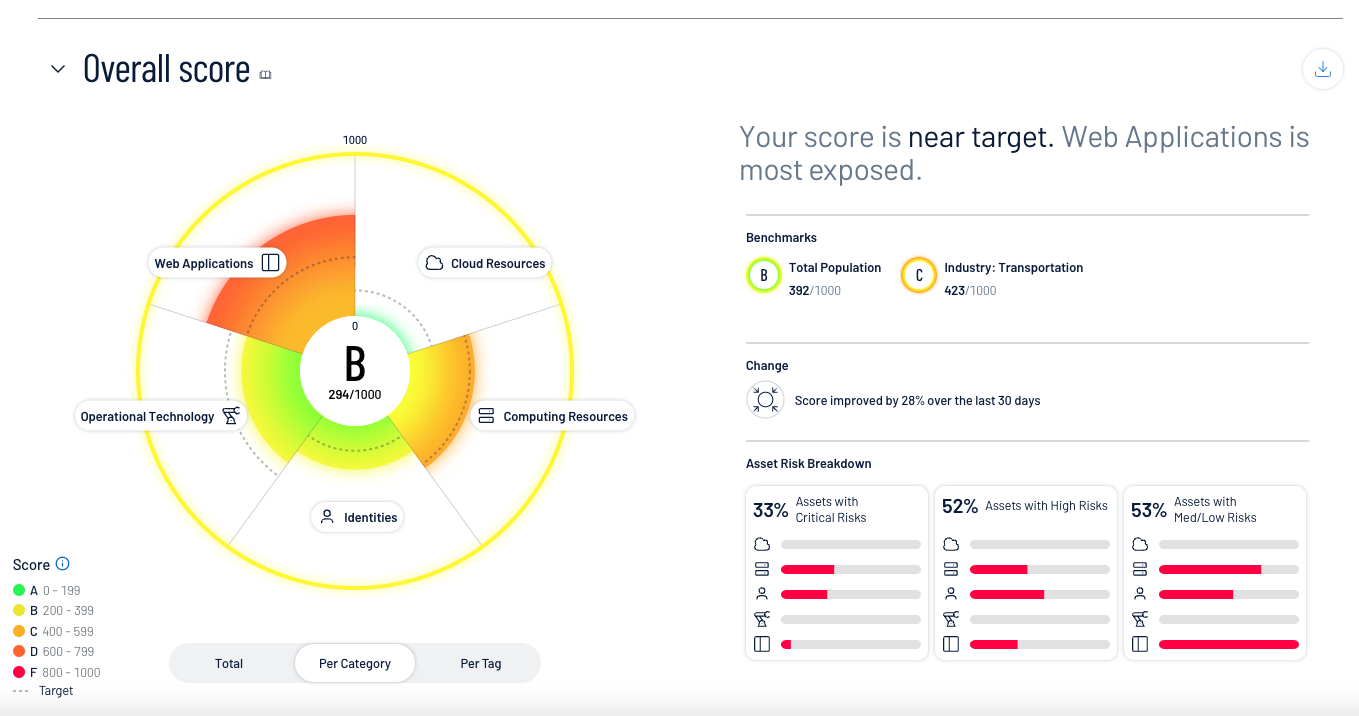 Simplify Search across your asset inventory for complete visibility
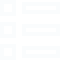 Action
Explain
Proactively deliver insights for action with the most impact
Derive succinct guidance to better understand product findings
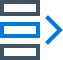 16
[Speaker Notes: I feel like in security were just waiting for stuff to happen…. this gives you a fantastic place to start]
Want to Learn More?
17
17
Thanks!